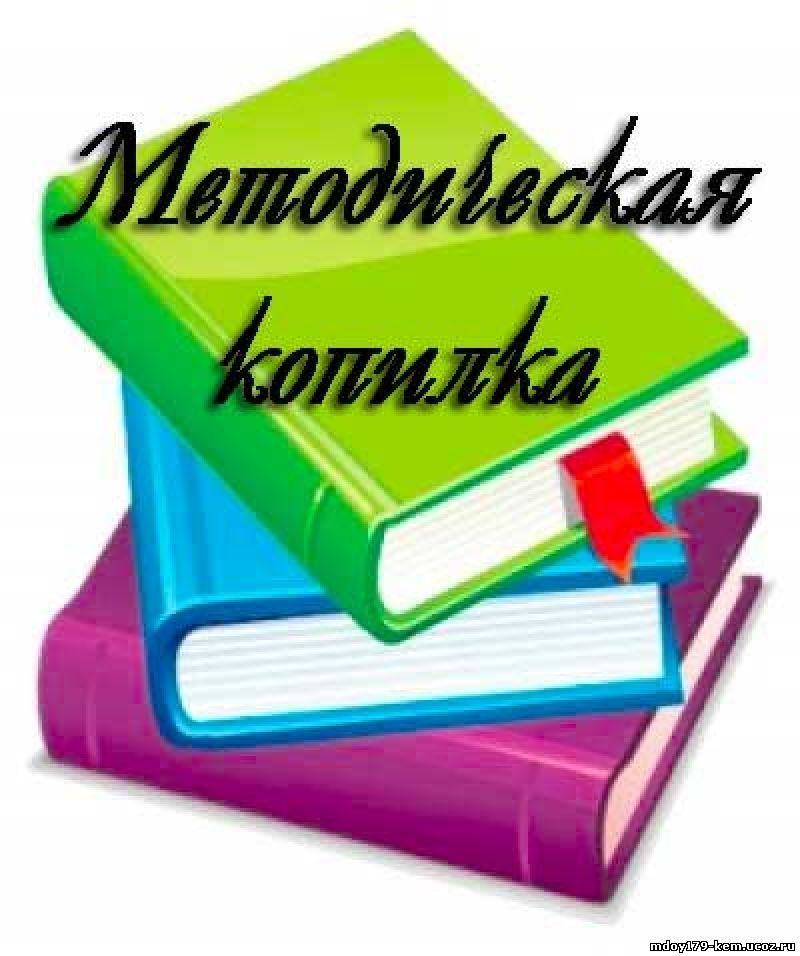 Этапы разработки социального проекта
Шмидт Антонина Викторовна методист МКУДО «Центр внешкольной работы» ИМРСК
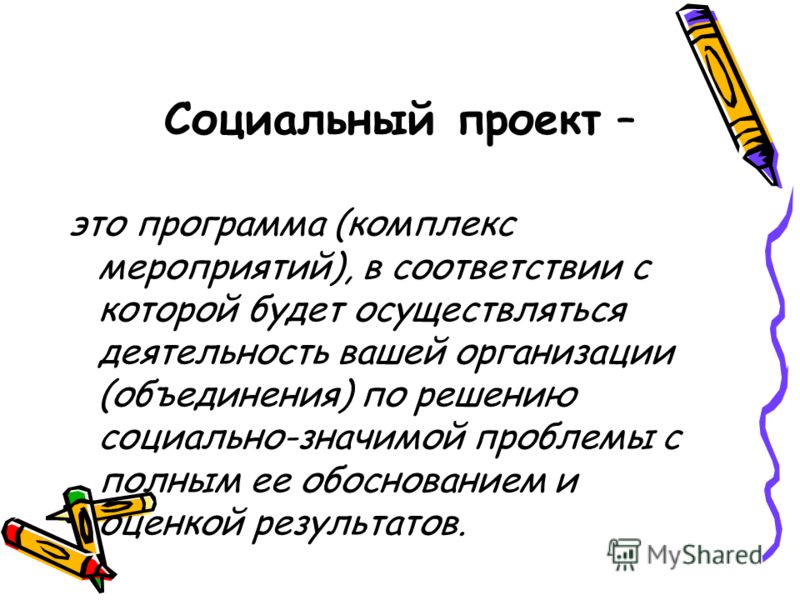 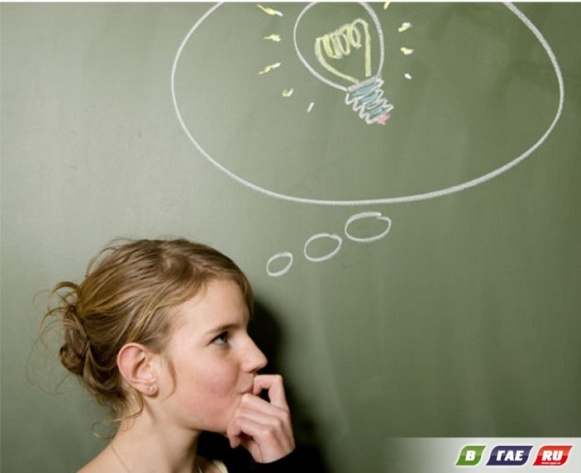 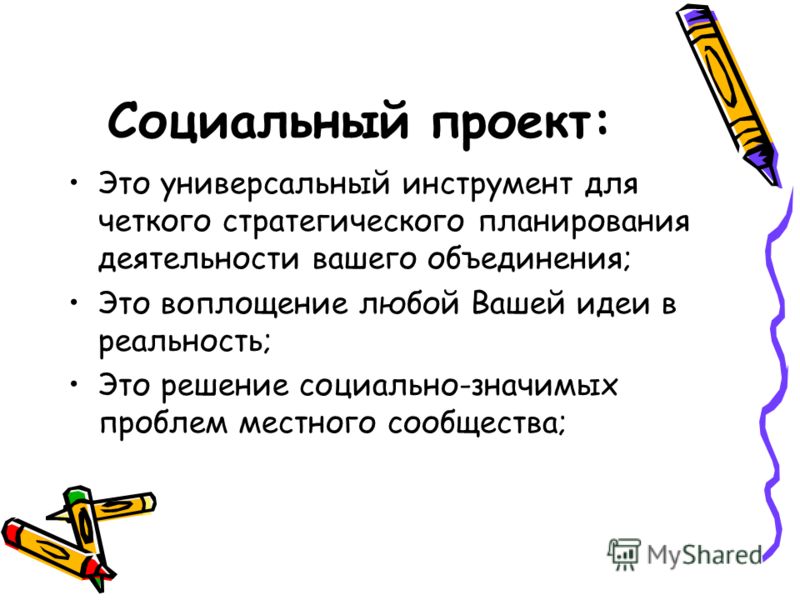 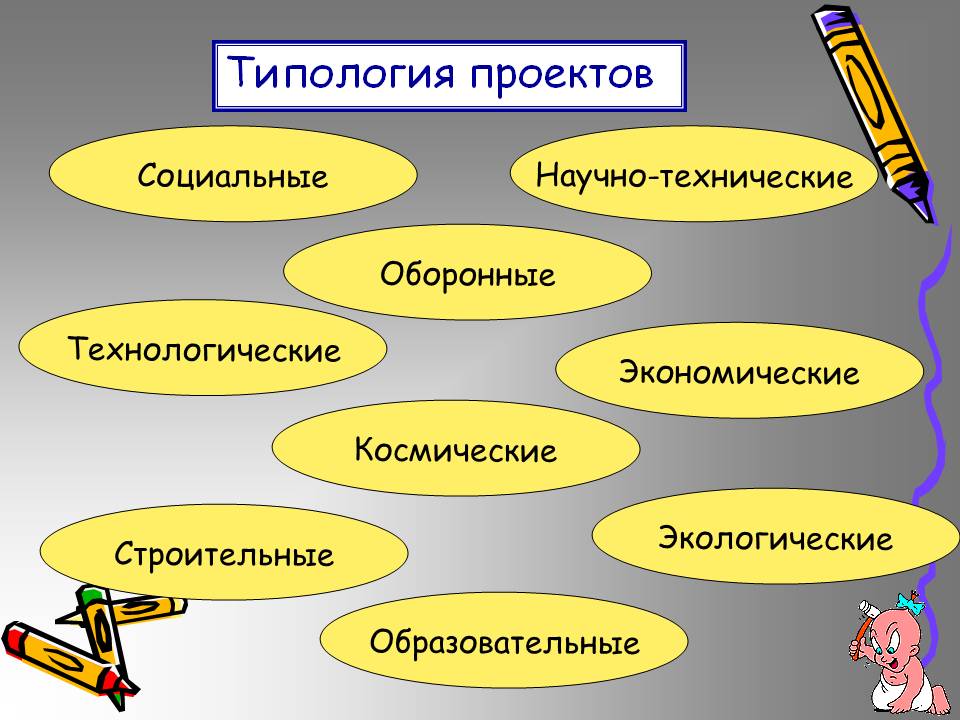 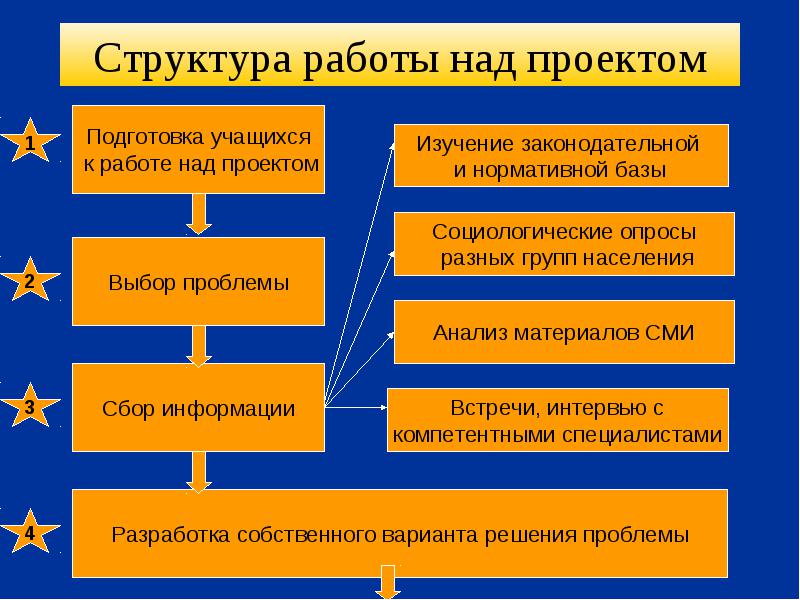 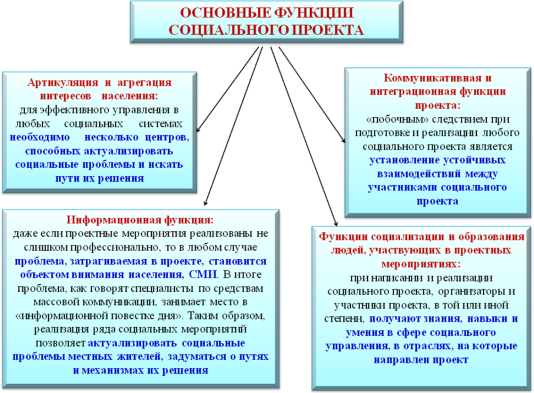 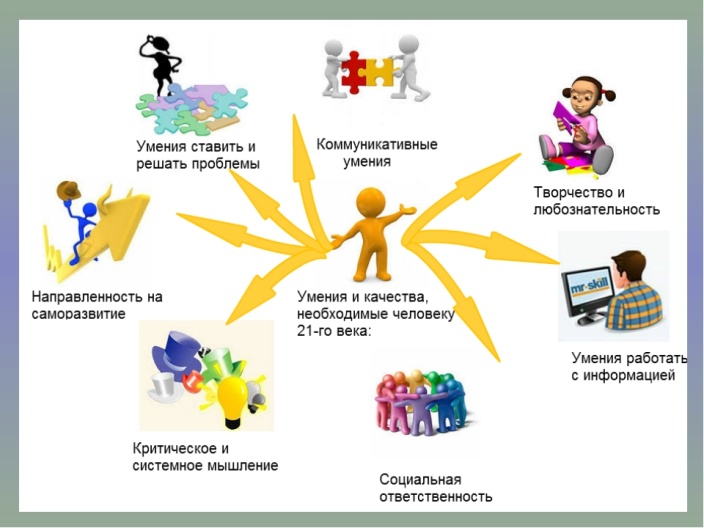 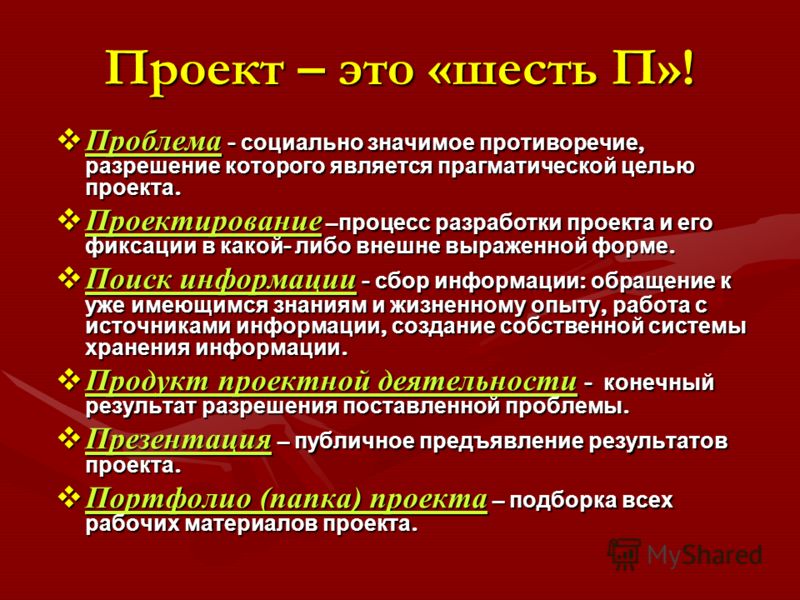 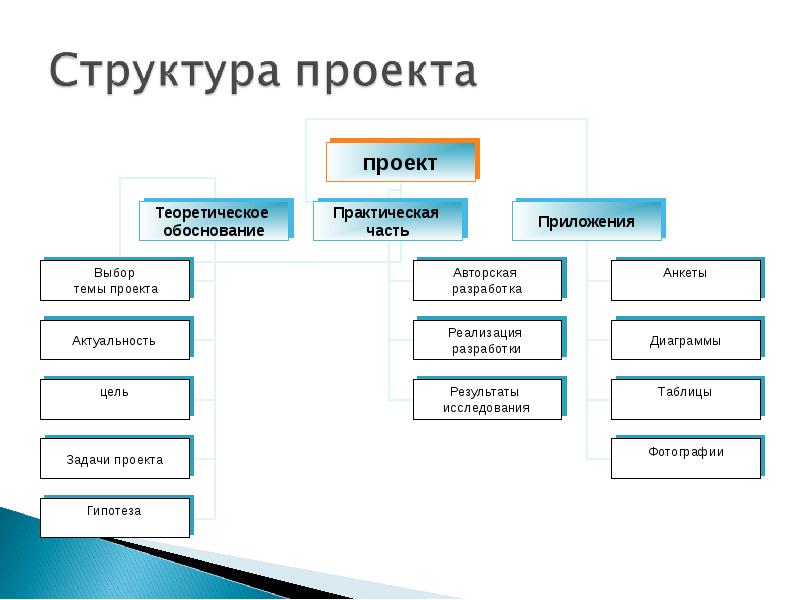 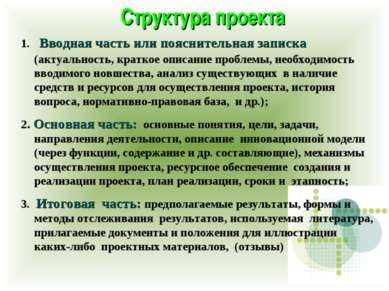 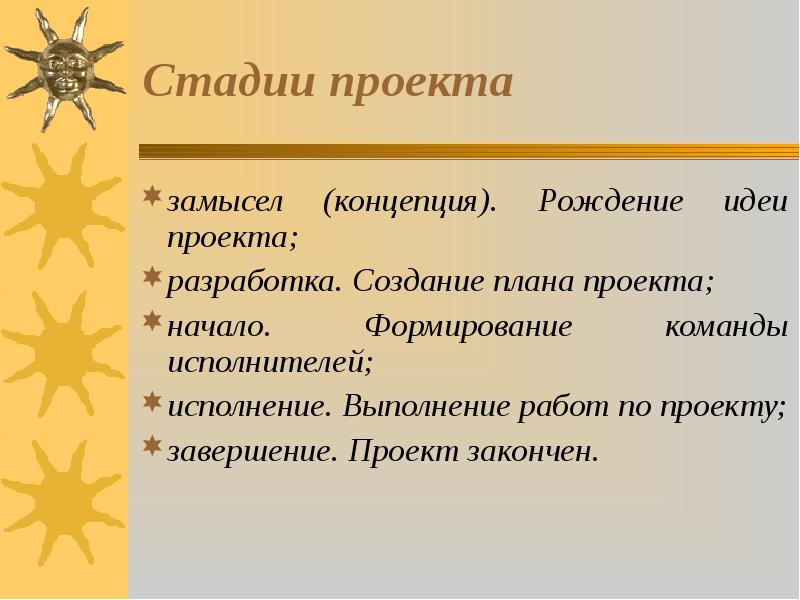 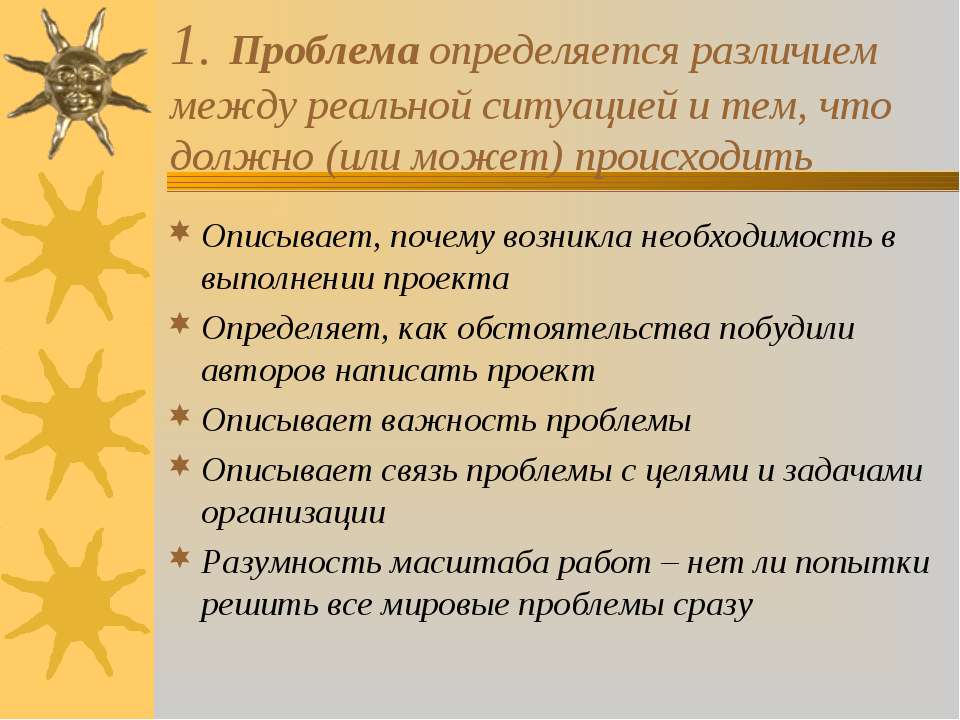 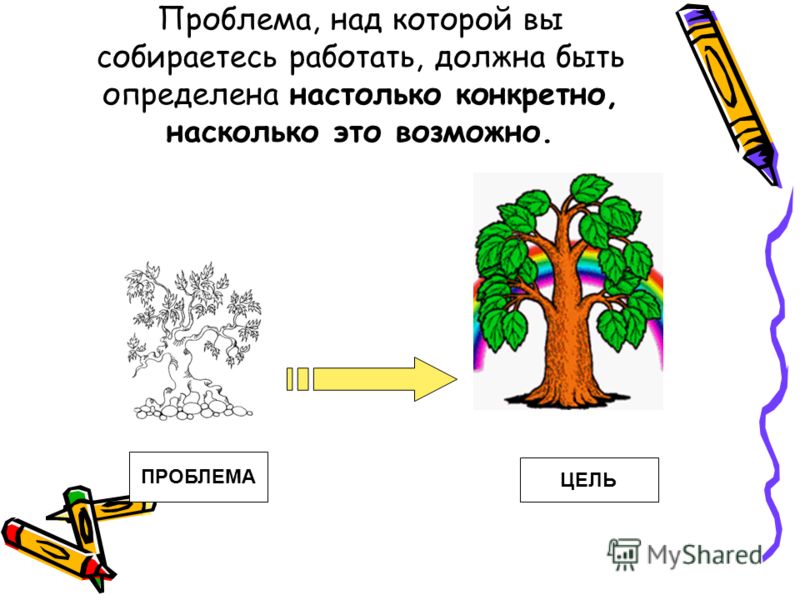 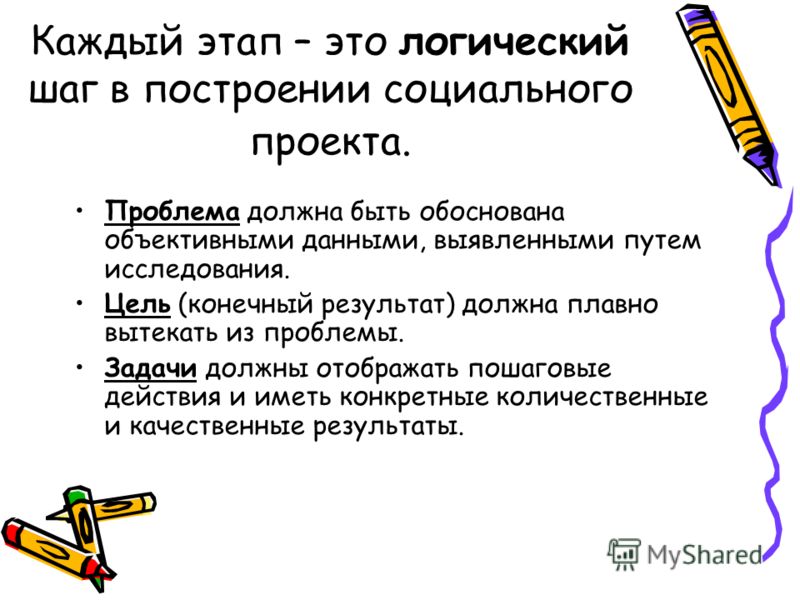 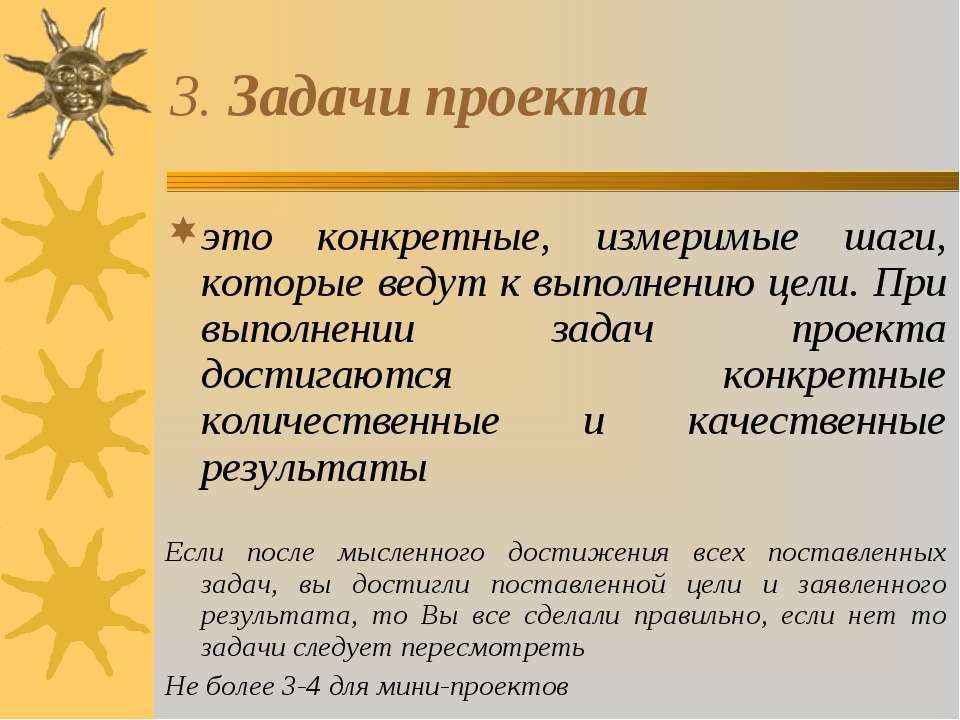 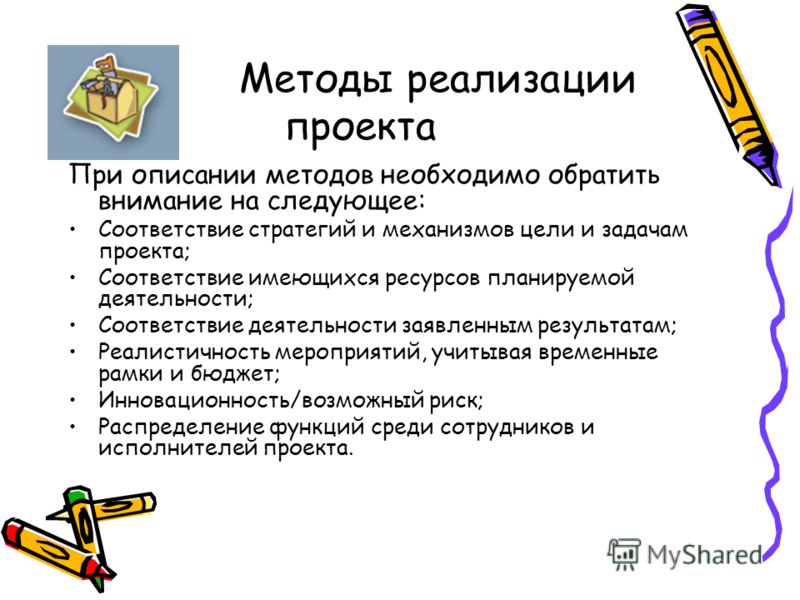 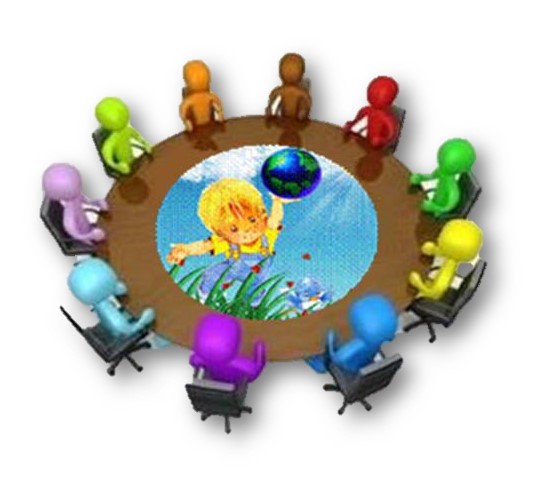 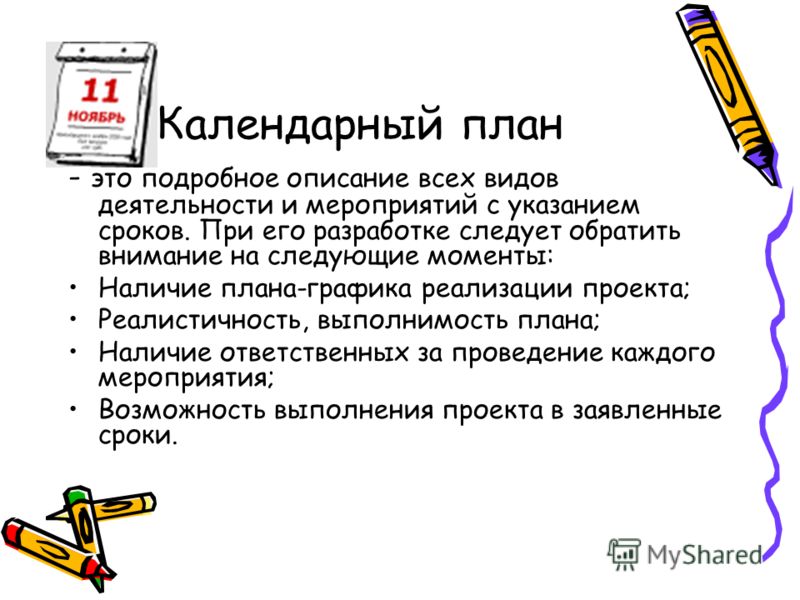 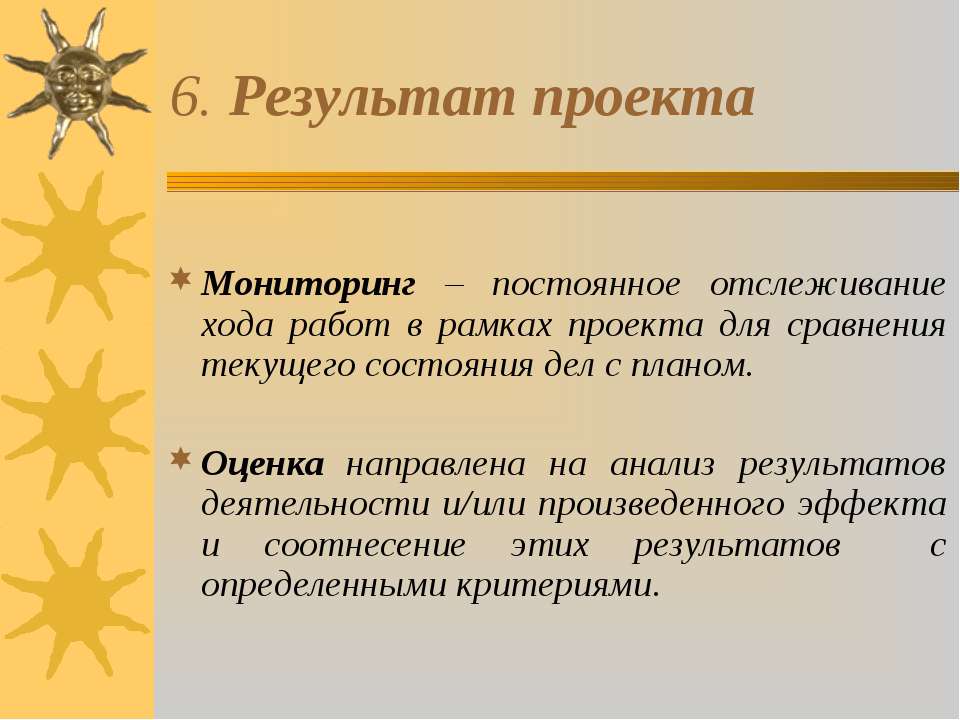 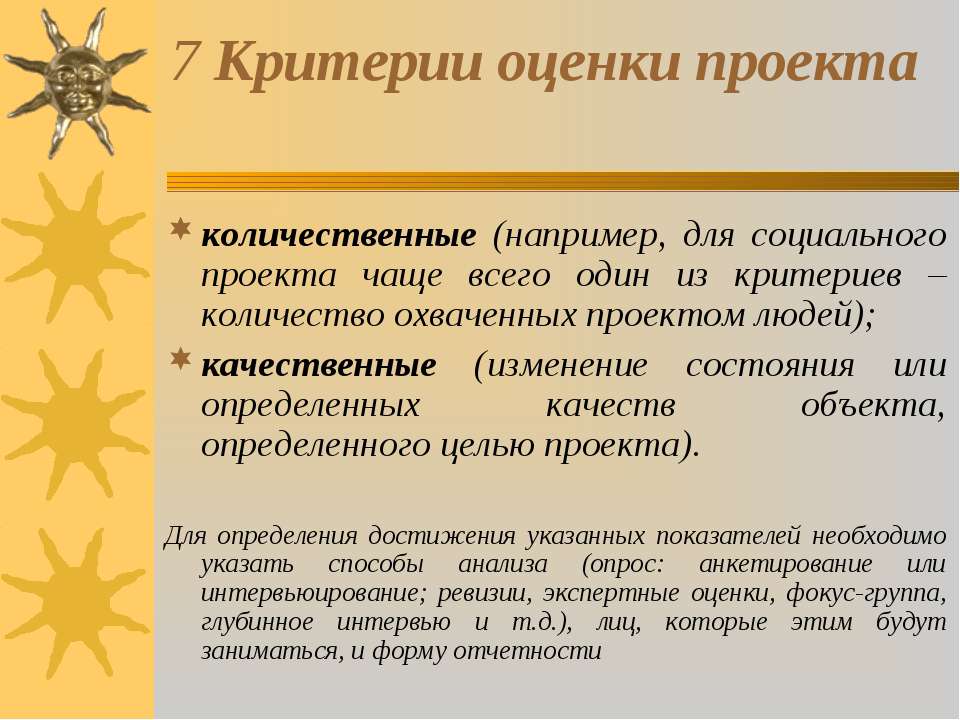